PHOTOGRAPHIES
2019
VACANCES SCOLAIRES
Zone A : Besançon, Bordeaux, Clermont-Ferrand, Dijon, Grenoble, 
Limoges, Lyon, Poitiers.
Zone B : Aix-Marseille, Amiens, Caen, Lille, Nancy-Metz, Nantes, 
Nice, Orléans-Tours, Reims, Rennes, Rouen, Strasbourg.
Zone C :  Créteil, Montpellier, Paris,  Toulouse, Versailles.
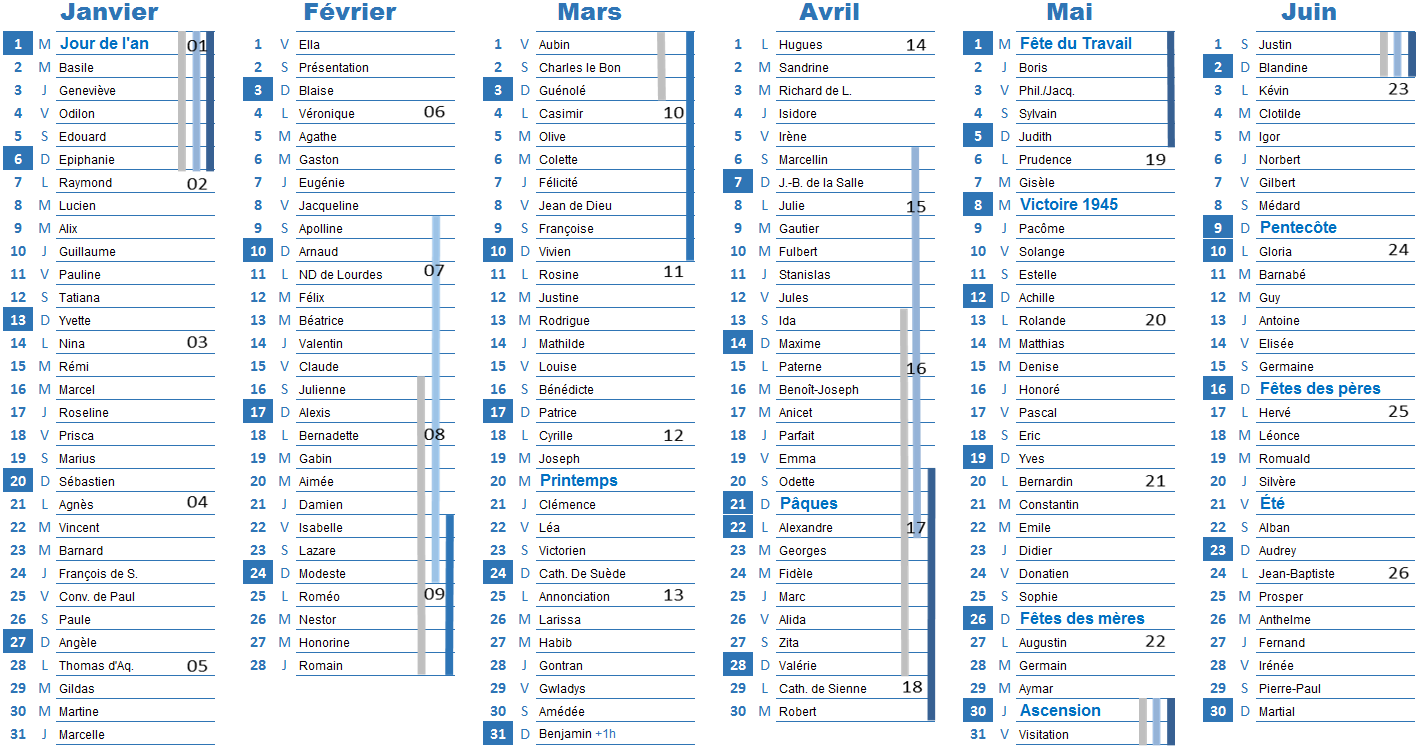 PHOTOGRAPHIES
Mes infos personnelles :
2019
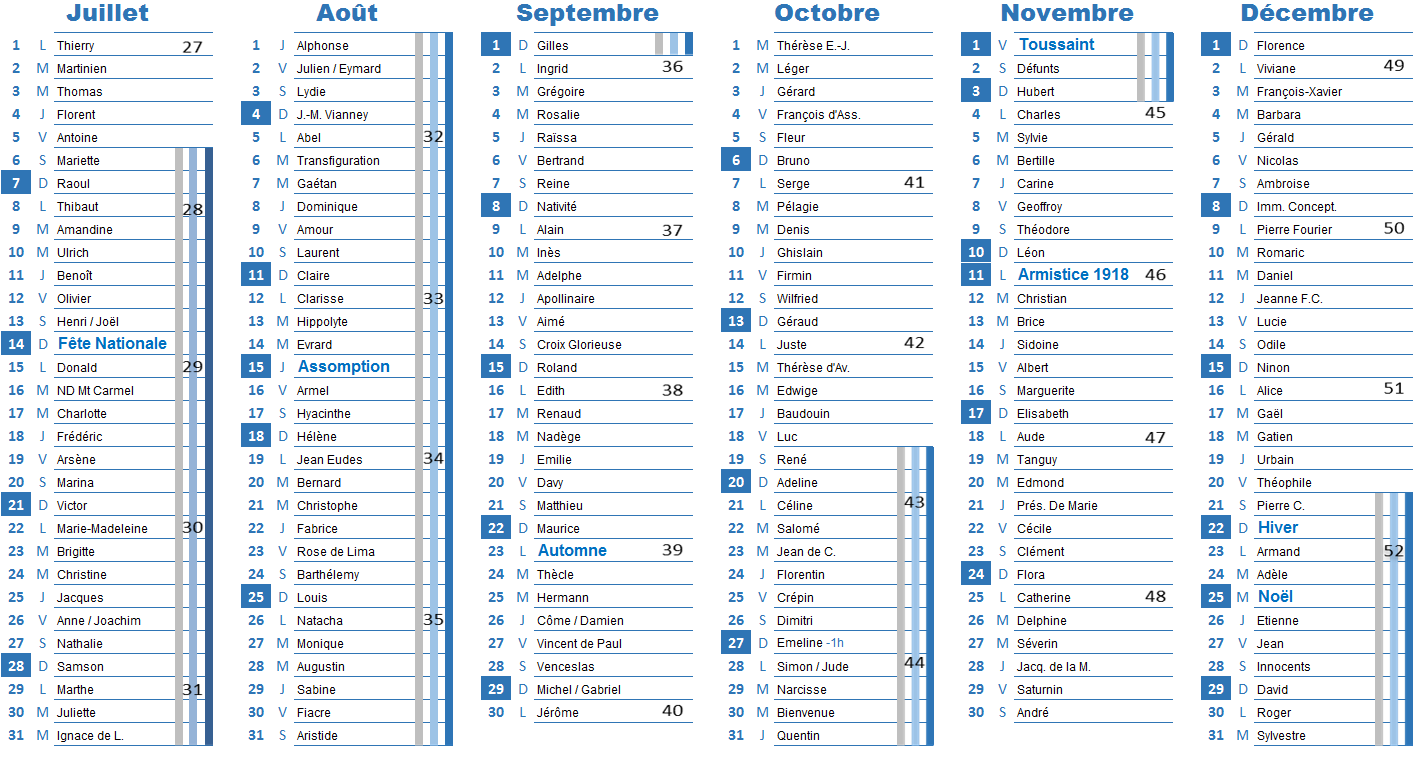